EXTENCIONES DE VIDEO
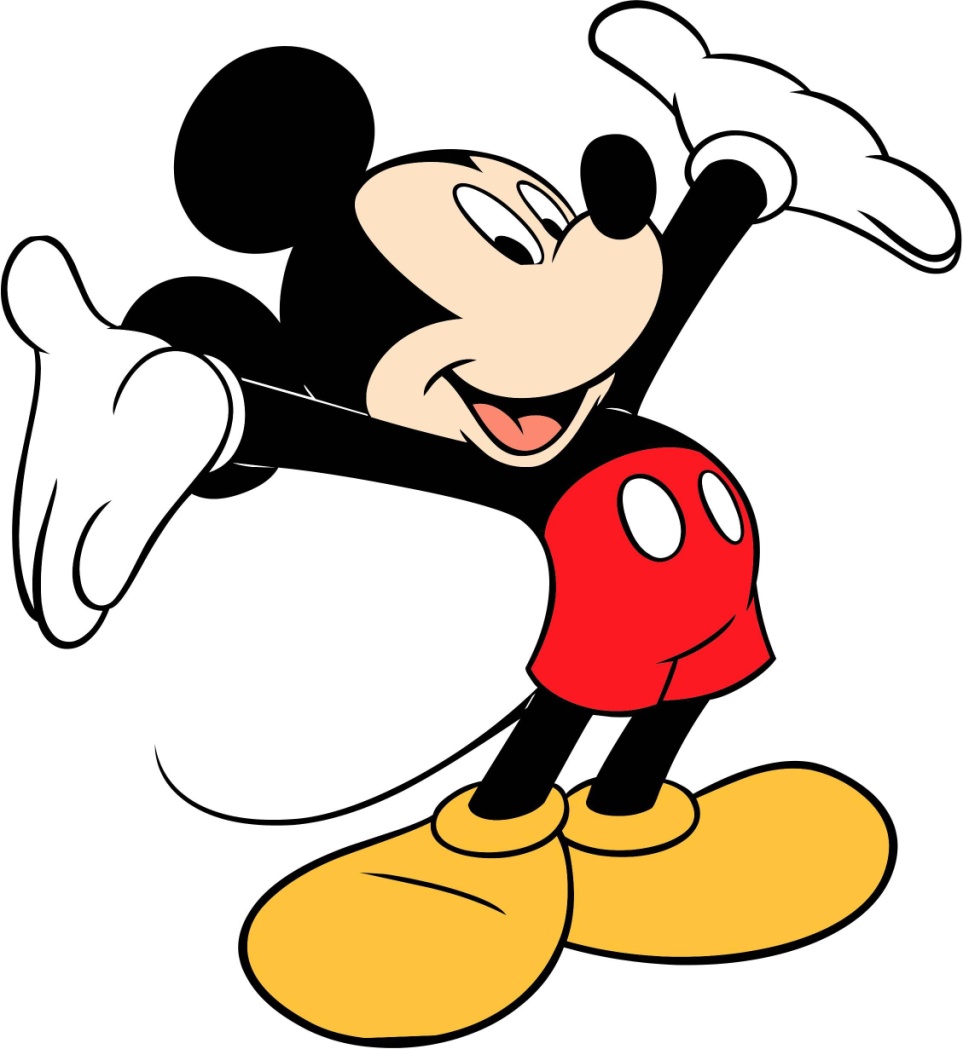 Cynthia Marysol Castañeda Martínez
2C   NL: 7
3GP
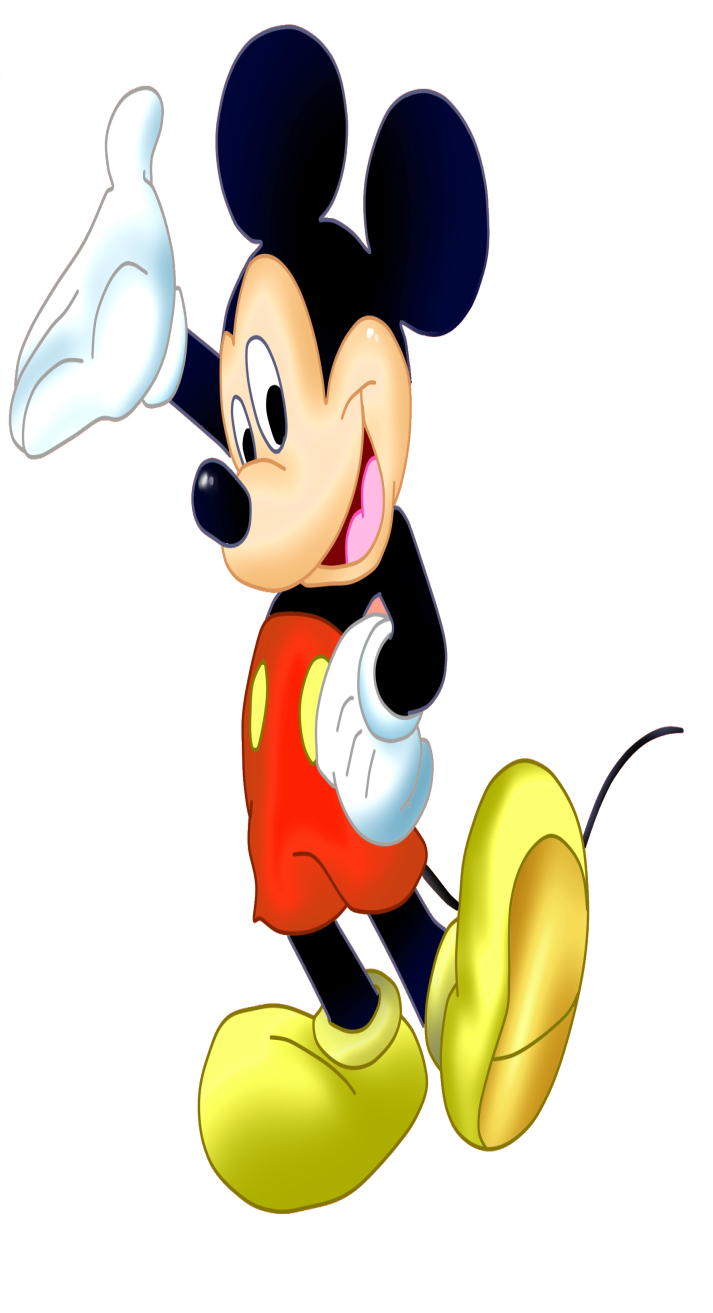 Es un formato contenedor usado por teléfonos móviles para almacenar información de medios múltiples (audio y video). 
Este formato se puede reproducir desde los siguientes reproductores:
VLC media player
Totem
Media Player Classic
The KMPlayer
QuickTime
RealPlayer
JetAudio
GOM Player
Windows Media Player (Windows 7)
AVI
AVI (siglas en inglés de Audio Video Interleave)
Es un formato contenedor de audio y video lanzado por Microsoft en 1992.

Reproductor:
sistema operativo Mac OS
 FourCC
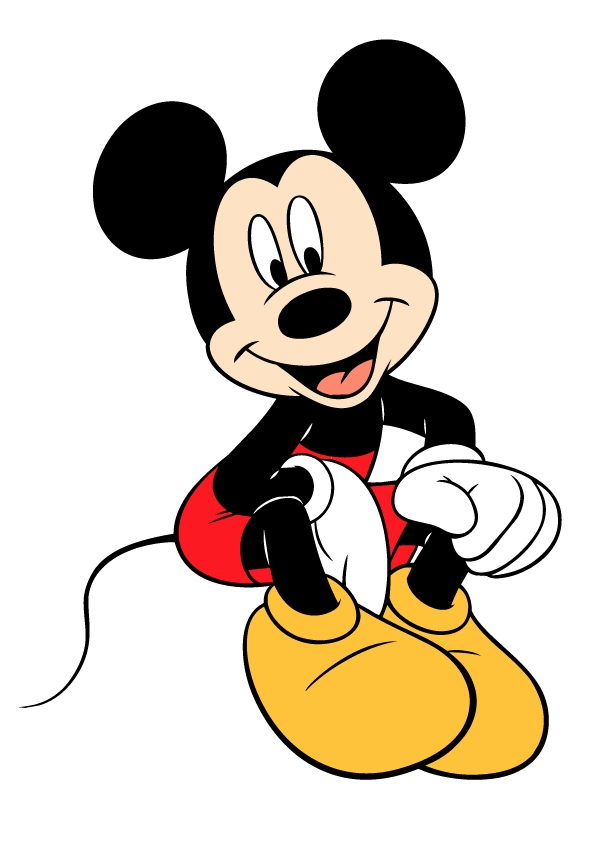 DivX
DivX se refiere a un conjunto de productos de software desarrollados por  DivX , Inc. para los sistemas operativos Windows y Mac OS, el más representativo es el códec por lo que la mayoría de las personas se refieren a éste cuando hablan de DivX. Inicialmente era sólo un códec de video, un formato de video comprimido, basado en los estándares  MPEG-4 En la actualidad DivX
Comenzó a desarrollarse como un formato para la transmisión de la televisión digital mediante el estándar MPEG-4 aunque su potenciación y expansión, se vio con el surgimiento de los sistemas multimedia en internet, pero pronto quedó relegado —debido al gran tamaño de los ficheros— por otros formatos propietarios como el WMV de Microsoft, el Quicktime de Apple o el Real de Real Networks, todos ellos de menor tamaño, ideales para video bajo demanda y por su par libre, el códec Xvid que logra una mejor calidad de imagen y que se ha popularizado gracias a ser un proyecto de código libre y su gran calidad.
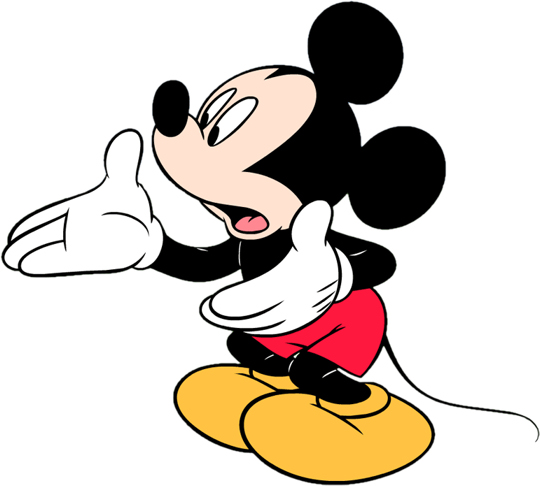 FLV
El “FLV-Media Player“ es un reproductor de medios.
Es independiente del navegador y completamente autónomo. Es un reproductor de medios para videos de formato Adobe Flash, el cual es habitual en el world wide web.
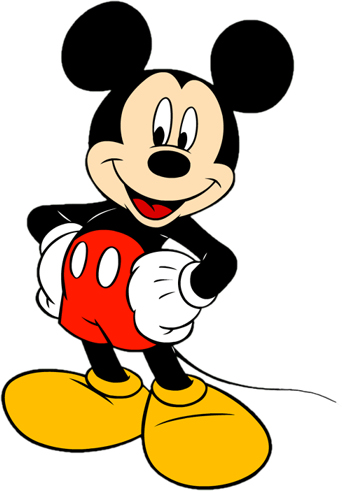 Matroska es un formato contenedor estándar abierto, un archivo informático que puede contener un número ilimitado de vídeo, audio, imagen o pistas de subtítulos dentro de un solo archivo. Reproductores:
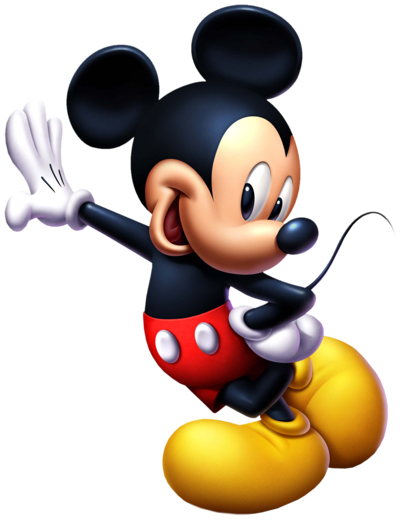 ALShow
 Avidemux
 BS.Player
 Chameleo 
The Core Media Player 
DivX 
The Core Pocket Media Player
 foobar2000 (v0.9.6) 
GOM Player 
HandBrake jetAudio Kaffeine The KMPlayer
 Media Player Classic 
Media Player Classic - Home Cinema
 MediaPortal7
Mezzmo
Mirillis
 Splash Pro
 Mplayer
 MythTV
Perian
SubEdit-Player 
Xilisoft 
Target Longlife Media Player 
Tótem Movie Player VirtualDubMod 
VLC media player 
VSO Software Vuze
Winamp xine 
Zoom Player 
plexapp 
XBMC Boxee 
iVerio Software
MOVEs una instrucción en el lenguaje ensamblador de la mayoría de procesadores, cuyo propósito es la transferencia de datos entre registros de procesador o registro y memoria.
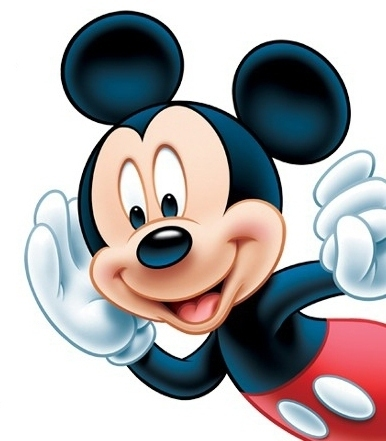 Reproductores:
Apple QuickTime Player 
Eltima Elmedia Player 
Roxio Toast 11
 Roxio Popcorn 4
 VideoLAN VLC media player 
MIKSOFT Mobile Media Converter
Roxio Creator NXT Pro
Microsoft Windows Media Player

CyberLink PowerDVD 12
Xilisoft Video Converter Ultimate 
VideoLAN VLC media player
MIKSOFT Mobile Media Converter
MP4
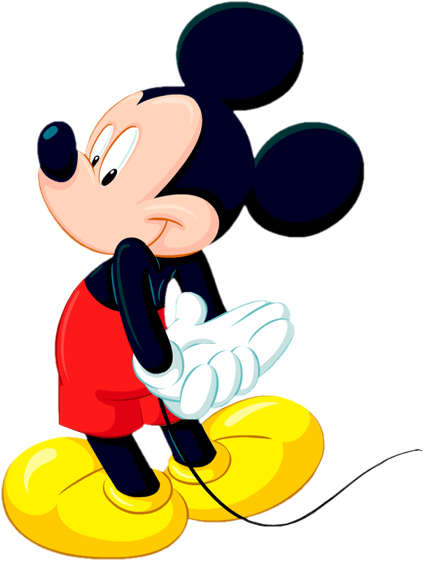 Es un formato de codificación de audio asociado video y la terminación MP4.
También se le llama incorrectamente Mp4 a reproductores portátiles que cuentan con una pantalla capaz de reproducir videos e imágenes.
iTunes
iPod
MPG
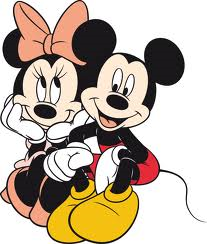 Es el nombre de un grupo de estándares de codificación de audio y vídeo normalizados por el grupo MPEG.
Reproductores:
DivX
 Xvid 
 Nero Digital 
3ivx
VOB
VOB (DVD-Video Object o Versioned Object Base) es un tipo de fichero contenido en los DVD-Video. Incluye el video, audio, subtítulos y menús en forma de stream.
Reproductor:
GOM Media Player
Media Player Classic 6.9.4.1
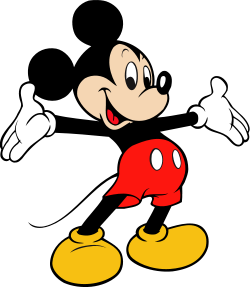 RM Es un comando de la familia de sistemas operativos Unix usada para eliminar archivos y directorios del sistema de archivos.
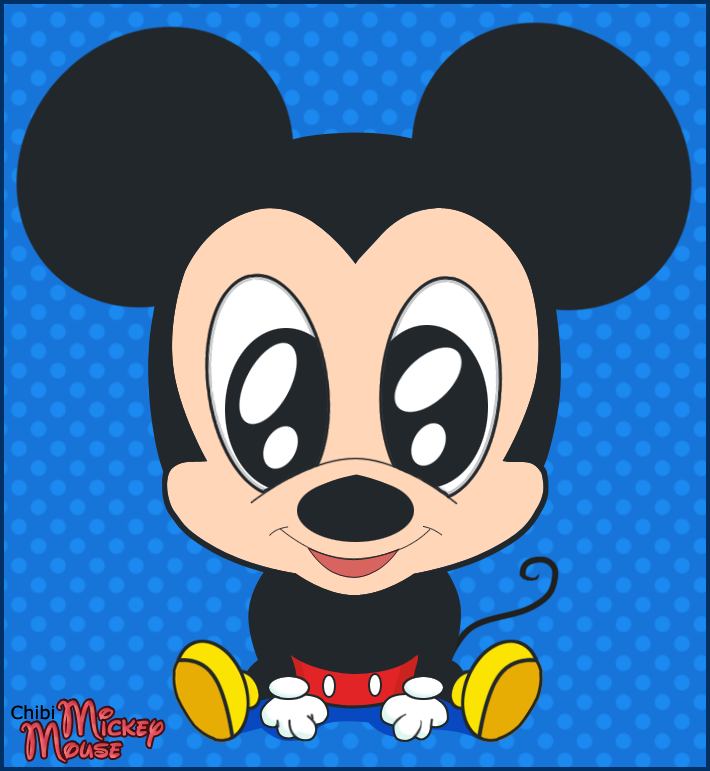 Reproductor:
RealMedia Streaming Media
Haihaisoft Universal Player 1.5.7
RealPlayer. RealPlayer Plus
OGM
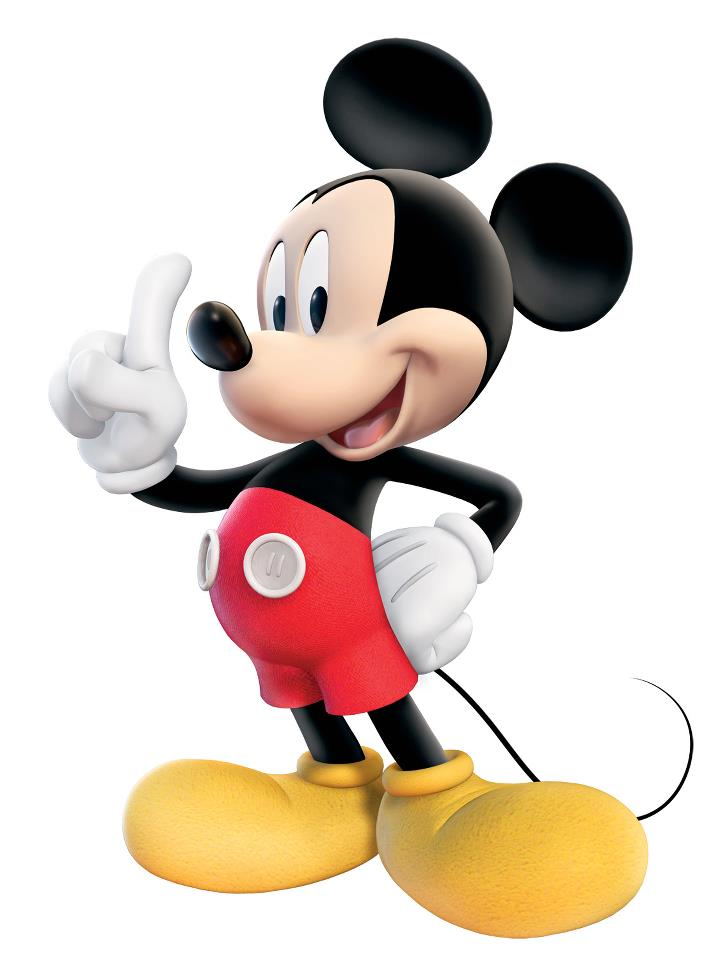 Su función es contener el audio y video. ue desarrollado por Tobias Waldvogel debido a que él quería usar el formato de audio "Ogg Vorbis" junto con vídeo MPEG-4 en un AVI, pero era prácticamente imposible obtener sincronización debido a la arquitectura del AVI, por lo que en vez de insertar el audio Vorbis en un AVI, decidió insertar el vídeo en un Ogg modificado y así surgió el OGM.

Reproductores:
DivX o Xvid